WHAT IS HUMANISM?
Human nature, human potential
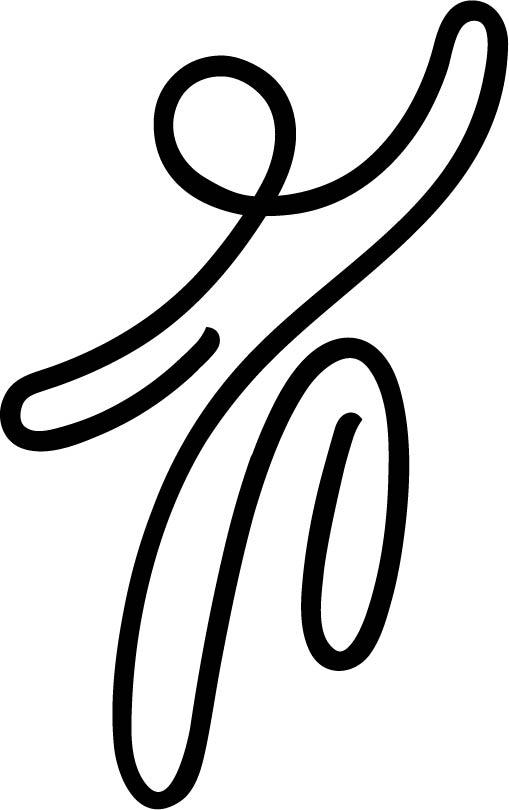 HUMANISM
Reason
Empathy
Agency
Natural
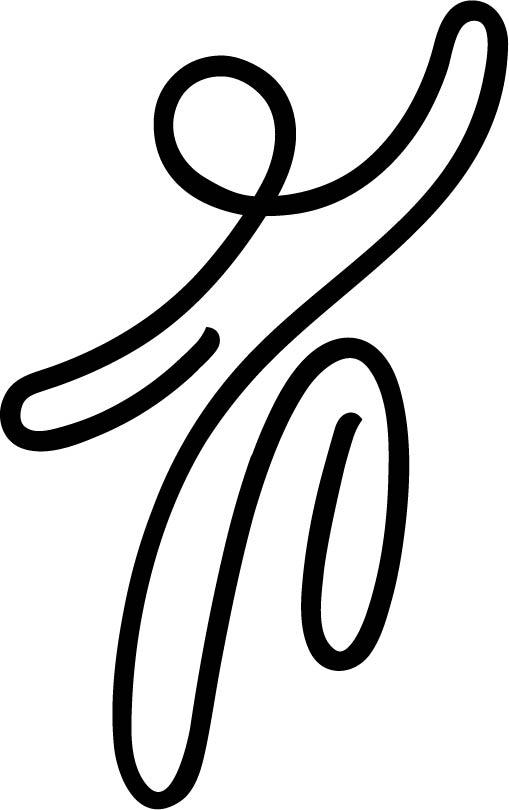 HUMANISM
Thinking clearly
Being kind
Making choices
Natural